Родительское собрание
ЗДОРОВАЯ СЕМЬЯ  – ЗДОРОВЫЙ РЕБЕНОК!
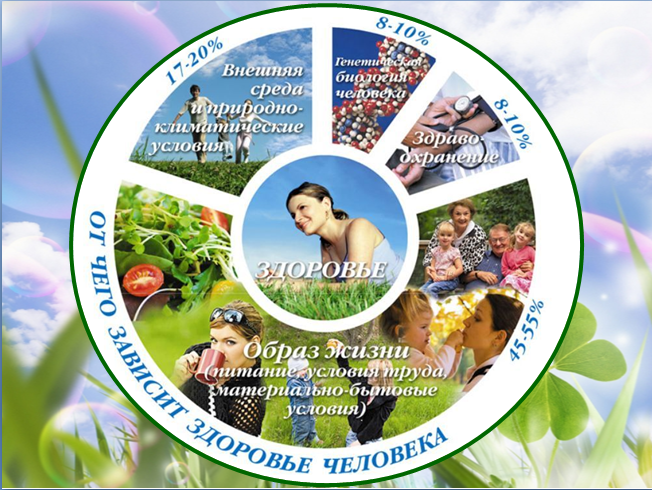 Здоровые дети - это великое счастье. На протяжении веков люди искали панацею от болезней и видели ее секреты то в специфике питания, то в закаливании, то в отдельных видах физических упражнений. А панацея эта, оказывается, рядом. Она кроется в здоровом образе жизни. С первой минуты рождения ребенка эта истина должна находиться в основе его воспитания - именно в семье закладывается фундамент пирамиды здоровья, к вершине которой человек поднимается всю жизнь.
В то же время многие специалисты считают, что здоровье человека определяется в значительной мере «доминантой» здоровья, закладываемой с детства. Сначала в результате механического повторения правильно организованных гигиенических процедур вырабатывается динамический стереотип «здорового» поведения. Постепенно на его основе приобретаются соответствующие знания, и формируется осознанное отношение к собственному здоровью, «настрой» на здоровье. В этом и заключается специфическая «работа» мозга в управлении здоровьем.
Быть здоровым - естественное стремление человека. Здоровье означает не просто отсутствие болезней, но и физическое, психическое и социальное благополучие.

ВИДЫ ЗДОРОВЬЯ:
Физическое здоровье
Психическое здоровье
Нравственное здоровье
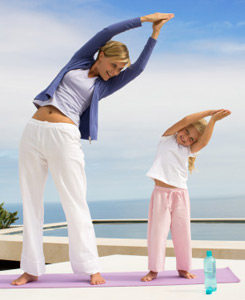 Физическое здоровье - это естественное состояние организма, обусловленное нормальным функционированием всех его органов и систем. Если хорошо работают все органы и системы, то и весь организм человека (система саморегулирующаяся) правильно функционирует и развивается.
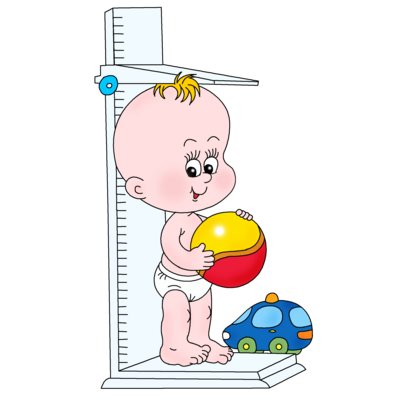 Психическое здоровье зависит от состояния головного мозга, оно характеризуется уровнем и качеством мышления, развитием внимания и памяти, степенью эмоциональной устойчивости, развитием волевых качеств.
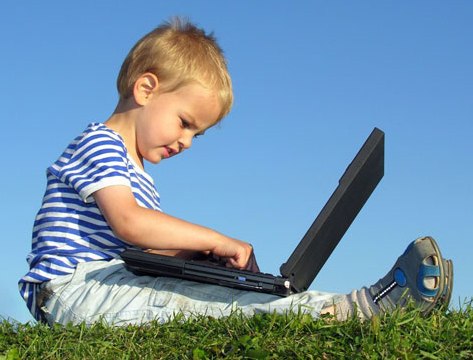 ?
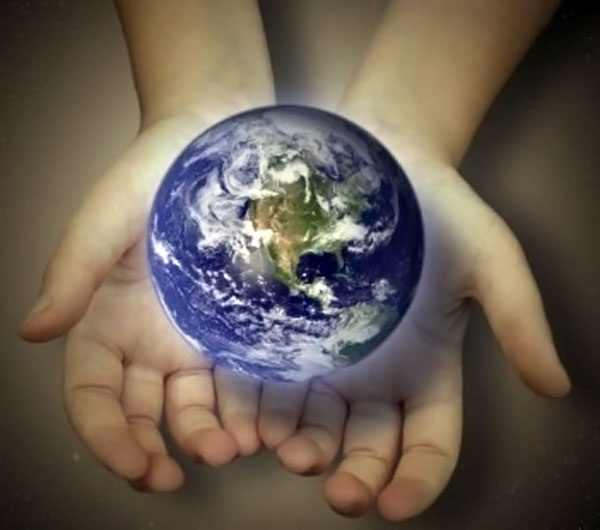 Нравственное здоровье определяется теми моральными принципами, которые являются основой социальной жизни человека, т.е. жизни в определенном человеческом обществе. Отличительными признаками нравственного здоровья человека являются, прежде всего, сознательное отношение к труду, овладение сокровищами культуры, активное неприятие нравов и привычек, противоречащих нормальному образу жизни. Поэтому социальное здоровье считается высшей мерой человеческого здоровья.
Каждый родитель хочет видеть своих детей здоровыми и счастливыми, но не задумывается о том, как сделать, чтобы их дети жили в ладу с собой, с окружающим их миром, с людьми. 
          Секрет этой гармонии прост — здоровый образ жизни: 
поддержание физического здоровья, 
отсутствие вредных привычек, 
правильное питание, 
радостное ощущение своего существования в этом мире.
Закон “Об образовании” (ст.18) возлагает всю ответственность за воспитание детей на семью, а все остальные социальные институты (в том числе школьные учреждения) призваны содействовать и дополнять семейную воспитательную деятельность.
Важно, чтобы по мере освоения ЗОЖ у каждого ребенка формировались чувства нежности и любви к самому себе, настроение особой радости от понимания своей уникальности, неповторимости, безграничности своих творческих возможностей, чувство доверия к миру и людям.
 Помните: 
если ребенка часто подбадривают - он учится уверенности в себе, 
если ребенок живет с чувством безопасности - он учится верить, 
если ребенку удается достигать желаемого - он учится надежде, 
если ребенок живет в атмосфере дружбы и чувствует себя нужным - он учится находить в этом мире любовь.
           Основа счастья и духовного здоровья - Вера, Надежда, Любовь.
Здоровый образ жизни — это радость для больших и маленьких, но для его создания необходимо соблюдение нескольких условий: 
создание благоприятного морального климата, что проявляется в доброжелательности, готовности простить, понять, стремление прийти на помощь, сделать приятное друг другу, 
тесная искренняя дружба детей, родителей, педагогов. Общение — великая сила, которая помогает понять ход мыслей ребенка и определить склонность к негативным поступкам, чтобы вовремя предотвратить их, 
повышенное внимание к состоянию здоровья детей.
Правильное питание – это то, о чем должны заботиться родители в первую очередь, желая увидеть своего ребенка здоровым. Некогда древнегреческий философ Сократ дал человечеству совет “Есть, чтобы жить, а не жить, чтобы есть”. Никто еще не оспорил Сократа, но следуют его советам немногие. Родителям нельзя забывать о том, что соблюдение режима питания – основа здорового образа жизни. Правильное питание организовать не просто. Нужно заботиться о том, чтобы в рационе ребенка правильно сочетались различные продукты и химические вещества.
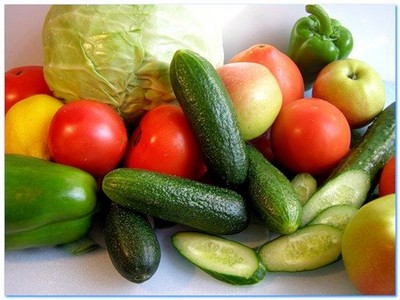 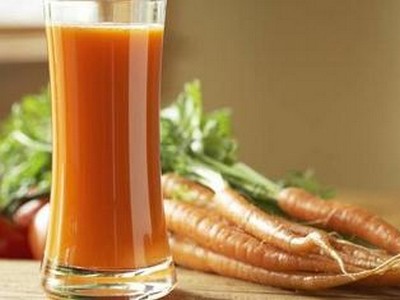 Завтрак должен быть достаточно питательным. Хорошее «топливо» для мозга – сахар. Однако, помимо сладкого, первый прием пищи должен быть насыщен и другими пищевыми веществами, в том числе, сложными углеводами, которые также необходимы для умственной деятельности. Поэтому неплохой выбор на завтрак – каша (в том числе овсяная), тосты, хлопья или мюсли, яйца, соки, йогурты, овощи и фрукты.
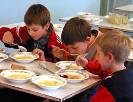 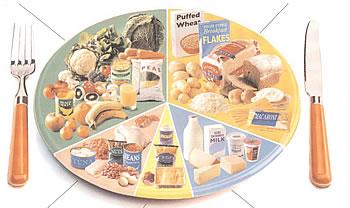 Полноценное питание
РЕБЕНОК ШКОЛЬНОГО ВОЗРАСТА 
ДОЛЖЕН ЕЖЕДНЕВНО ПОЛУЧАТЬ:
Сливочное масло: 30–40 г 
Растительное масло: 15–20 г 
Хлеб (пшеничный и ржаной): 200–300 г 
Крупы и макаронные изделия: 40–60 г 
Картофель: 200–300 г 
Овощи: 300–400 г 
Фрукты свежие: 200–300 г 
Сок: 150–200 мл 
Сахар: 50–70 г 
Кондитерские изделия: 20–30 г 
Молоко, молочные продукты: 300–400 г 
Мясо птицы (филе): 100–130 г 
Рыба (филе): 50–70 г
Если  школьник будет питаться рационально, разнообразно, ежедневно получая все необходимые его организму вещества, то вы скоро заметите, что чадо радует вас не только хорошим настроением и здоровым цветом лица, но и пятерками в дневнике.
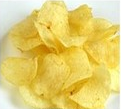 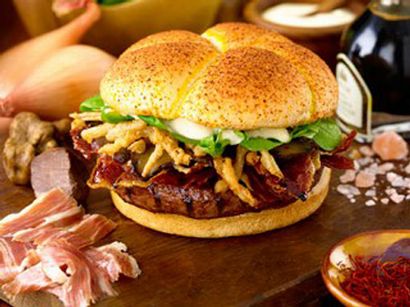 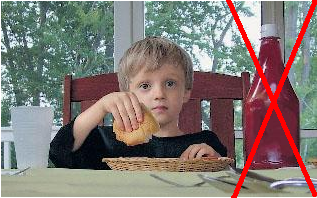 Главное правило, о котором часто забывают родители, – питание должно быть разнообразным. Это важнейший фактор, который способствует нормальному интеллектуальному и физическому развитию ребенка.
Нужно учитывать и продолжительность приемов пищи и продолжительность интервалов между этими приемами. Разумный режим питания обеспечивает слаженную, без перебоев и перегрузок, работу желудочно-кишечного тракта, хорошее усвоение пищи и нормальное течение обмена веществ, а в результате прекрасное самочувствие. Растущему организму подходит четырехразовое полноценное питание. Перекусы в школе на переменах, булочками без чая, приносят скорее вред, чем пользу желудку. В ваших силах обеспечить ребят знаниями о правильном режиме питания.
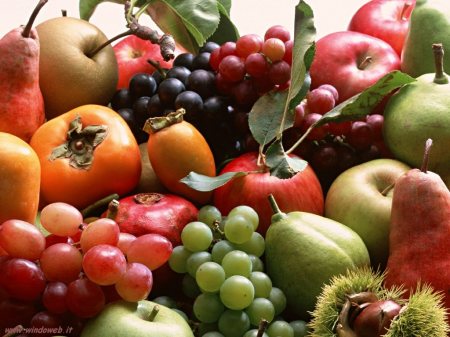 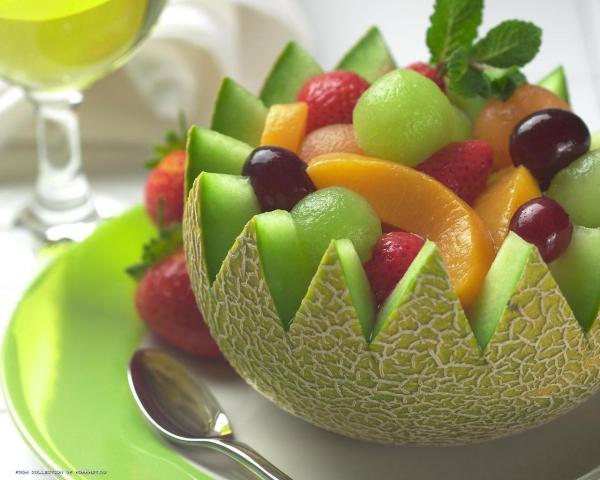 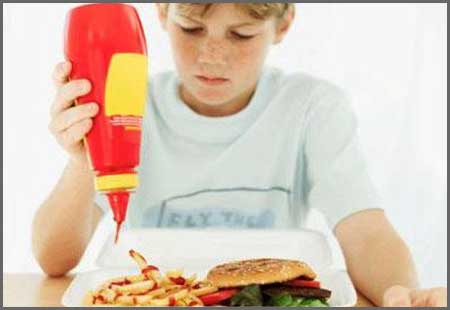 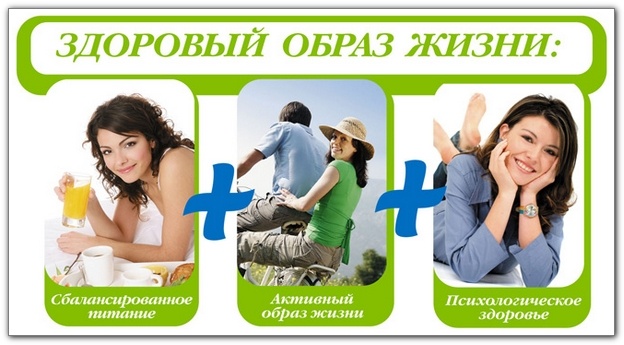 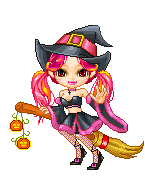 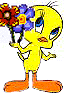 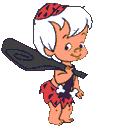 Растите удачника!(маленькие хитрости)
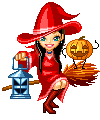 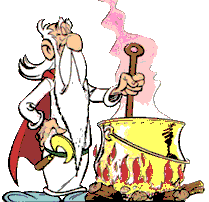 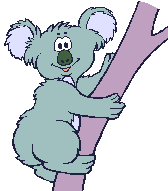 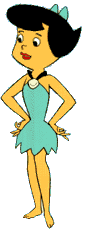 Советы психолога
"Машина любит смазку, а человек – ласку". " Для того, чтобы просто существовать, ребёнку требуется 4 объятия в день, для нормального же развития - 12".  Эту хитрость обнаружил и подарил известный американский хирург Роберт Мак.
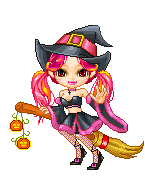 Одобрение даст ребёнку ориентиры, как себя вести. При хорошей дозе одобрений можно обойтись минимумом запретов. Но при этом всё, что хорошо получается, отмечать, а что пока не удаётся, не замечать. Пореже переводить в словесный план и делать "глобальные выводы": "Вечно ты..!", "Вечно у тебя..!", "Никогда не..!". Доказано: это оказывает парализующее гипнотическое действие.
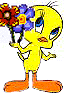 Если не испытываете радости от общения с ребёнком, но при этом пытаетесь его чему-то научить, то знайте, что дело бесполезное: научите избегать ваших уроков (обучений).
Замечено, что заурядный, но смелый, решительный человек может соперничать в удаче с любым талантом, если талант робок.
Обделённые талантом побеждают чаще, потому что напористы и решительны. (Значит, у них тоже талант, но другой).
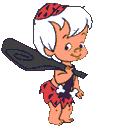 Пик раскрытия способностей очень индивидуален. Он может быть и в 5, и в 15, и в 20, и в 40, и даже в 60 лет. В чём и когда проявятся эти способности и проявятся ли? Жизнь, т.е. среда, условия, может способствовать их появлению и проявлению.
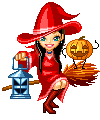 Эволюция заложила в наш мозг стремление к преодолению трудностей. Видимо, поэтому хитрые японцы воспитывают, памятуя свою поговорку: "Если на пути к твоему счастью нет никаких препятствий, создай их сам".
А древние китайцы знали такую хитрость: "Если ты недоволен собой – совершенствуй себя, а если ты недоволен другими – совершенствуй себя, а не других".
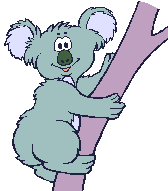 Здоровый ребенок
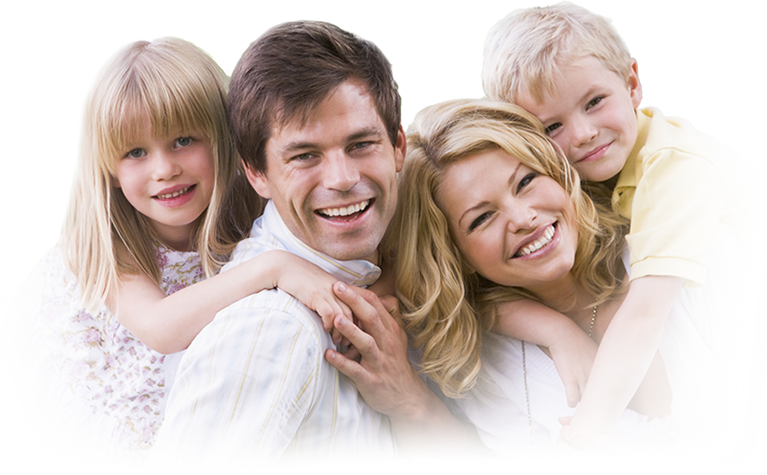 в здоровой семье
СПАСИБО ЗА ВНИМАНИЕ!!!